Welcome to Shrewsbury High School
8th Grade Curriculum Night
Incoming Class of 2028
February 15, 2024
Agenda
Welcome 
Introductions of Leadership Team
Purpose of the Event
Small Group Presentations
Rotate to visits with directors in four 12-15 minute sessions to hear about programming by department.  Format allows you to ask questions and learn more, not be sitting in one spot for an hour, and have a movement break.
Not attending Oak MS?
Students from other schools than Oak Middle-leave info in the main office with Director of School Counseling, Angie Flynn or aflynn@shrewsbury.k12.ma.us
Students on IEPs
Check in with Director of Special Education, Meghan de Leon, in the main office, or mdeleon@shrewsbury.k12.ma.us
Graduation Requirements

MCAS: English, Math & Science
105 credits
Attendance
Typical Freshman Schedule:

English 9 (Honors, A-Level)
Mathematics 
		Algebra & Geometry I (A-Level)  		
Algebra & Geometry II (Honors, Research Methods or A-Level)
Science  
		Introductory Physics (Honors, A-Level) 
		Biology (Honors, Research Methods)	
World Civilizations (A-Level)
World Language 
		French, Mandarin, Spanish, Latin, Heritage Portuguese, Heritage 
Spanish, or Linguistics
Physical Education
 Health
•	 Elective (Visual or Performing Arts or Pathway)
Innovation Career Pathways
Business
Childcare & Child Development
Computer Science
TV Production & Film
Engineering: Manufacturing
Life Sciences: Biomedical
Industry Internship
Designing an appropriate program:
	•  Review the 2024-25 Program of Studies
	•  Discuss course offerings/opportunities
		 and ask questions
	•  Plan for next year and beyond
Specific Department and Course Information QR Codes
Visual Art, Performing Arts, & Technology, Media and Business
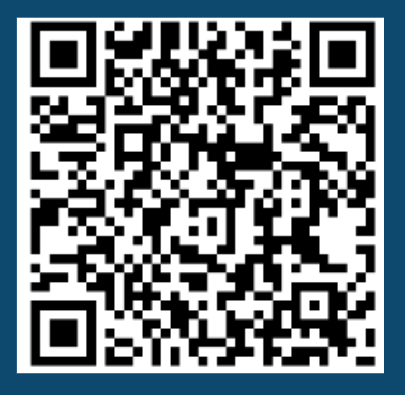 World Language, Physical Education, Health, and Family Consumer Science
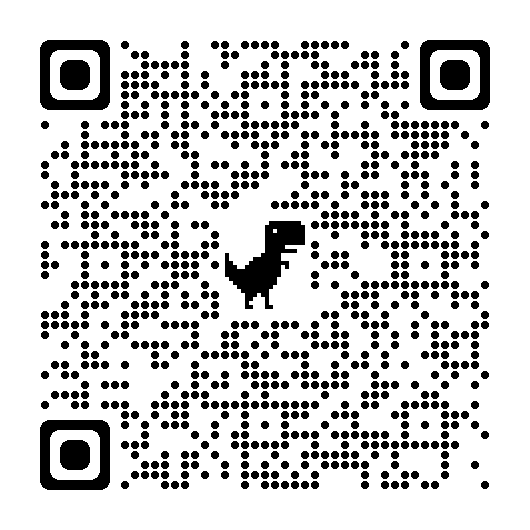 English and Mathematics
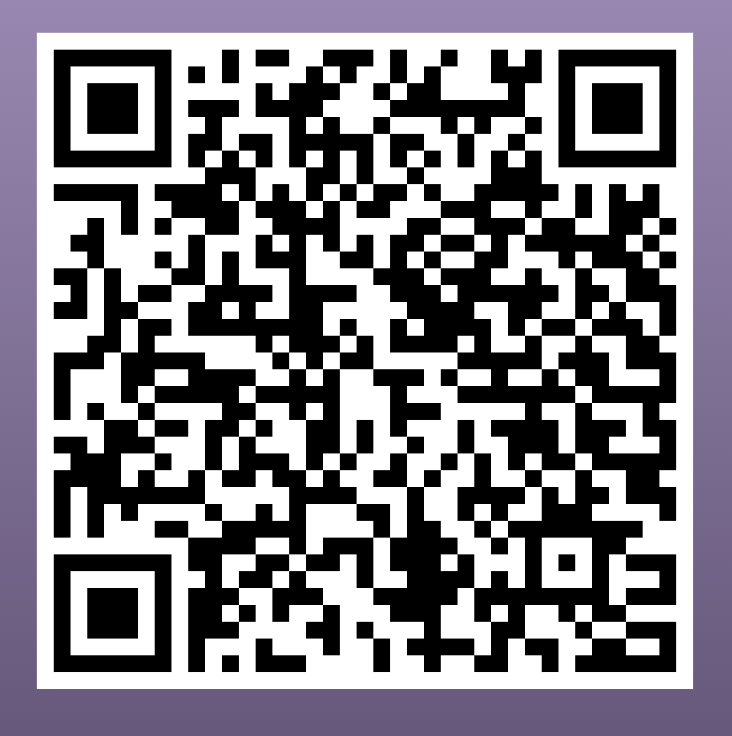 Social Sciences and 
Science & Engineering
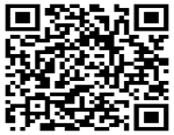